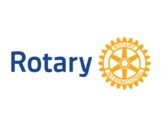 Rotary Club of Jaffrey-RindgeBlue Ribbon CommitteeThursday, March 14, 2019
Blue Ribbon Committee Overview

Who?

Why?

Process?

Recommendations & Next Steps!
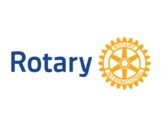 Blue Ribbon Committee Members
Ben Wheeler, Chair			Travis Kumph
Andy Lawn					    Jon Frederick
Bill Driscoll					Jed Brummer
Bob Schaumann				Kathleene Card
Bruce Edwards				Sam LaFortune
Clay Hollister 				    Sheila Bergeron
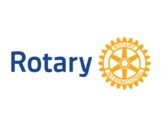 WHY?
Review current Club practices
Improve retention of existing membership
Enhance the ability to attract new members
Meet the needs of ALL Club members
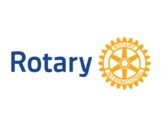 PROCESS
Met as a full Committee multiple times starting January 9th. 
Established four separate sub-committees to review and make recommendations on key issues. 
Crafted recommendations and presented these to the Club Board of Directors.
Present recommendations to the entire Rotary Club.  
Solicit questions/feedback/input from Club Membership. 
Make final recommendations to the Club Membership for voting and implementation purposes.
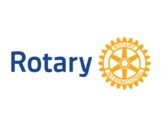 KEY RECOMMENDATIONS
Simplify/Streamline Club’s Committee Structure.
Review our meeting schedule and membership expectations. 
Focus significant attention on the Membership Area.
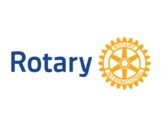 REVISE COMMITTEE STRUCTURE
Reduce the administrative burden on the Club President.
Create an Executive Team to delegate duties; improve communication and support the Club President.
Engage Membership Base more deeply through committee involvement and accountability.
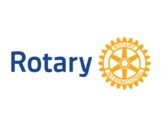 Proposed Committee Structure
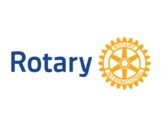 MEETING FREQUENCY
BRC reviewed existing meeting structure and conducted a straw vote relative to maintain status quo, adding additional meetings (less holidays), or reducing scheduled meetings. 
Recommendation: remain status quo at this point in time. 
Maintain new evening meeting schedule on a monthly basis. 

Membership Committee working to move focus/emphasis more so towards community service events, etc.
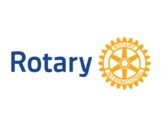 MEMBERSHIP COMMITTEE
Key committee for the future of the Club. 
Considerable time & effort put into improving retention, recruitment, and overall Club member experience.  
Some initiatives being worked include
updated membership guide
mentorship program, 
social media opportunities
membership expectations definition
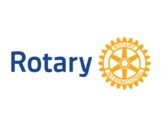 NEXT STEPS
Solicit questions, feedback, and input from our members.
Based on #1, present a final set of recommendations to distribute to Club Membership for their review and approval. 
Implement the changes that result. 

                Initial Questions & Thoughts???
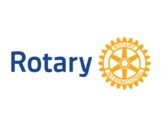